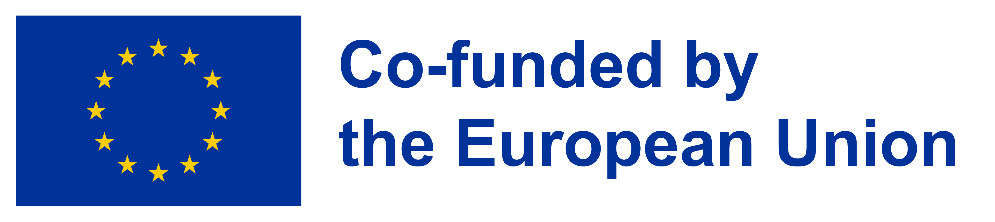 3d modelisRange Rover
Haralds Bērziņš M3
Range Rover paraugs
Par paraugu tika ņemts 1969-1996 gadā ražotais Range Rover Classic, kas bija aprīkots ar Rover V8 dzinējiem vai ar VM Motori 4 cilindru dīzeļdzinējiem. 
Auto izvēlējos, jo man patīk šī perioda Range Rover izskats un bezceļa spējas.
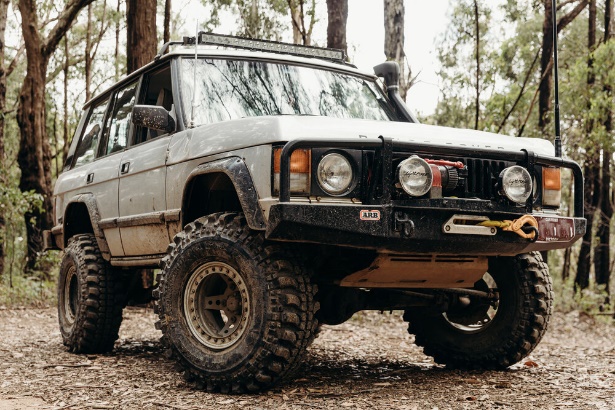 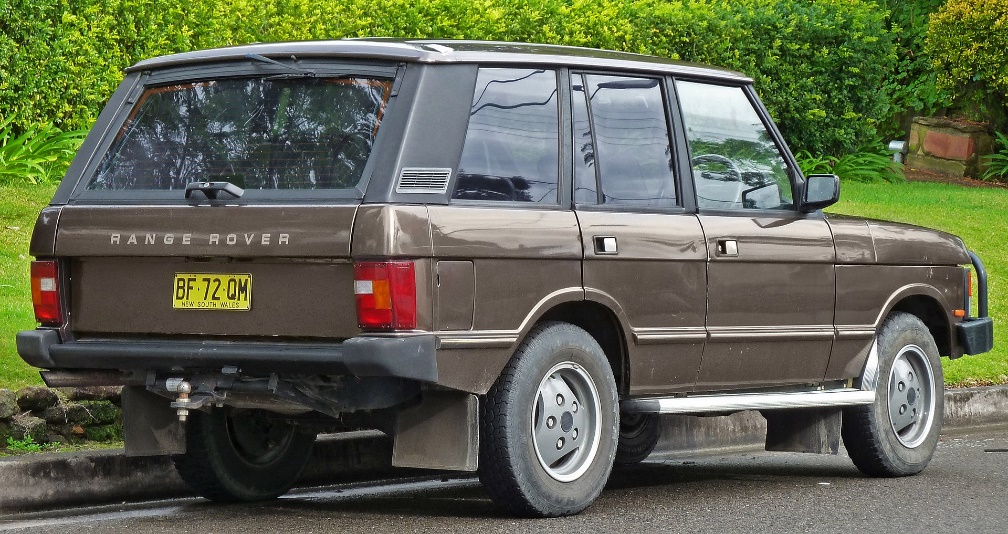 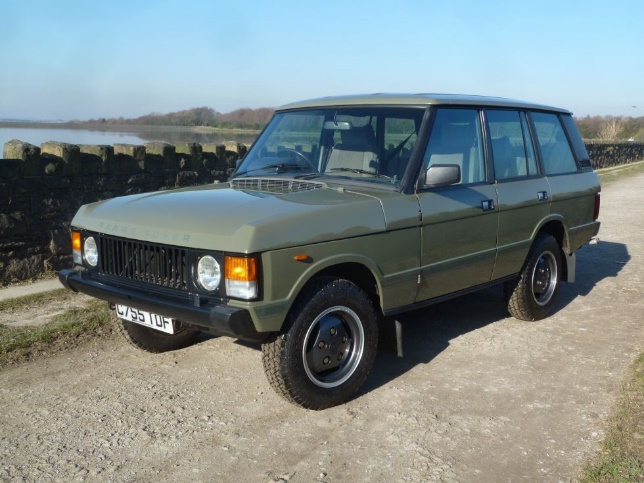 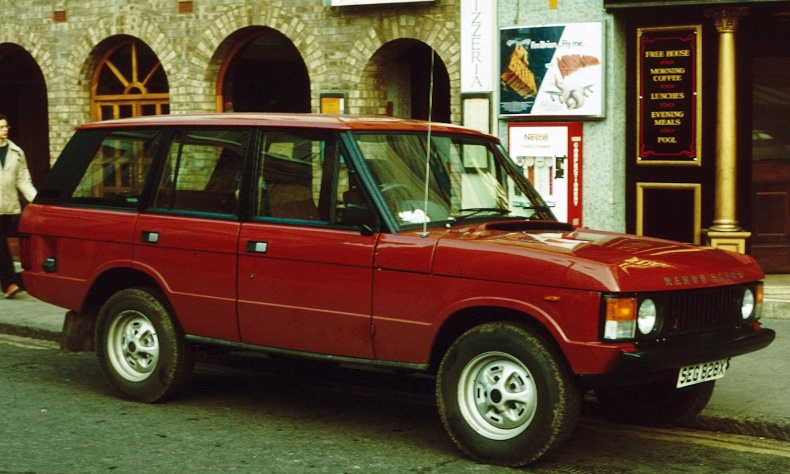 3d modelis
3d modeli veidoju SolidEdge programmā.
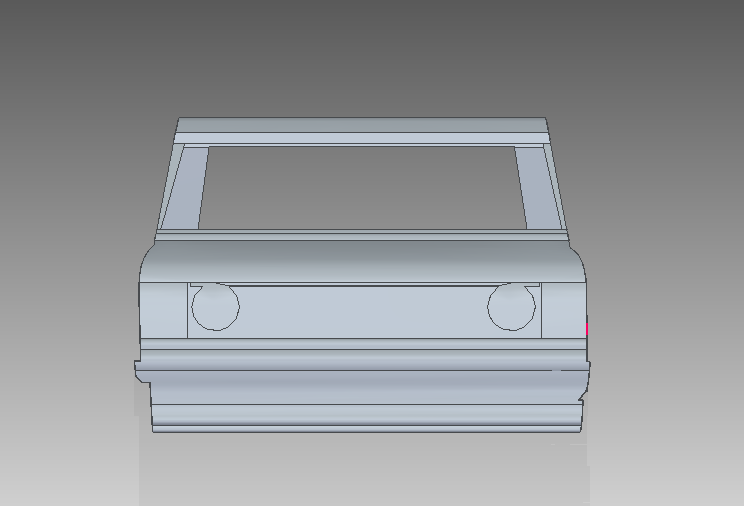 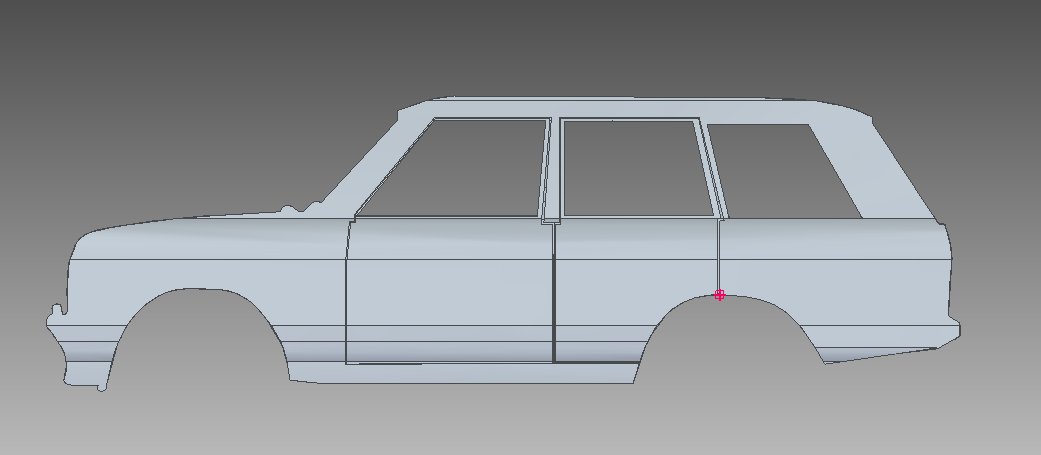 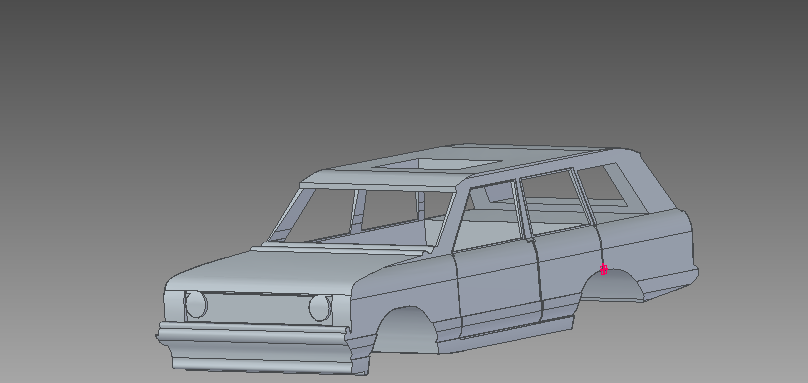 Paldies par uzmanību